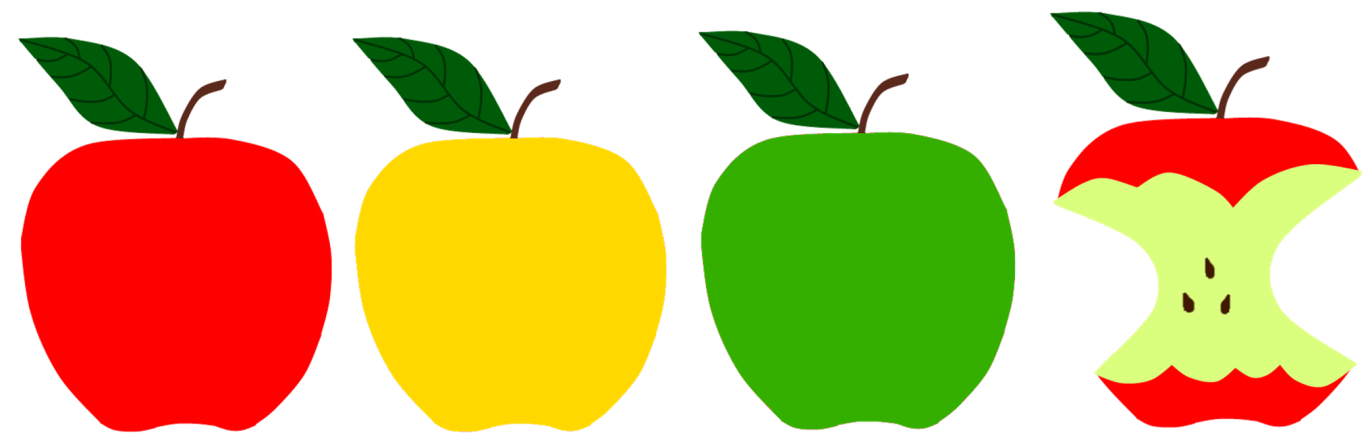 Užduotis atlikau gerai, pamokoje jaučiausi gerai, išmokau naujų dalykų.
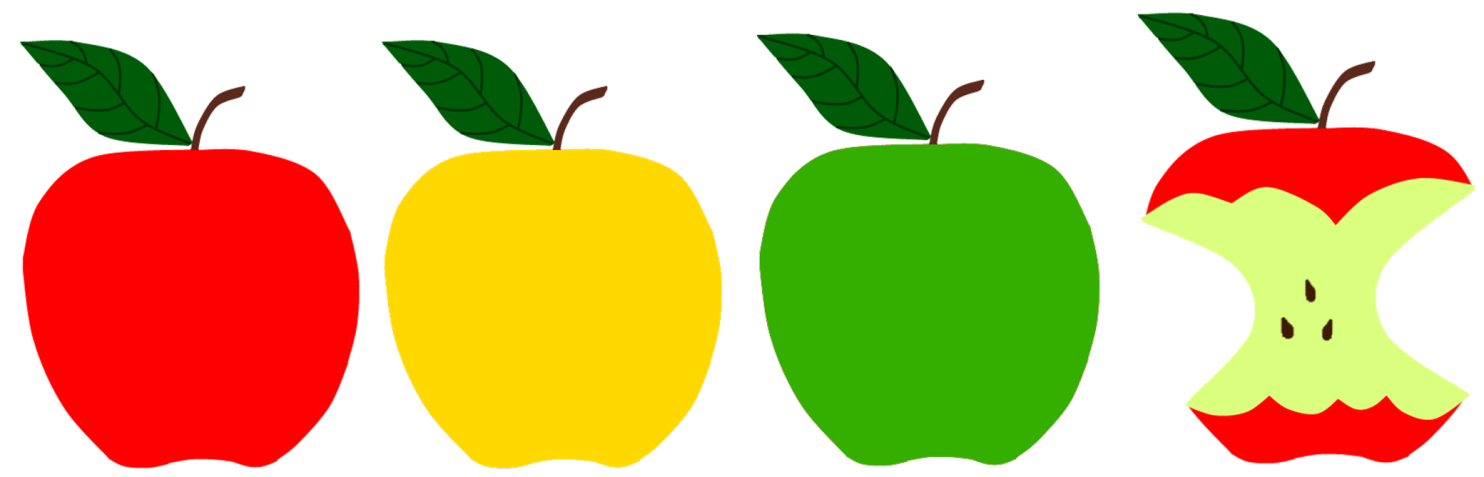 ne visas Užduotis supratau, pamokoje jaučiausi patenkinamai, šiek tiek išmokau naujų dalykų.
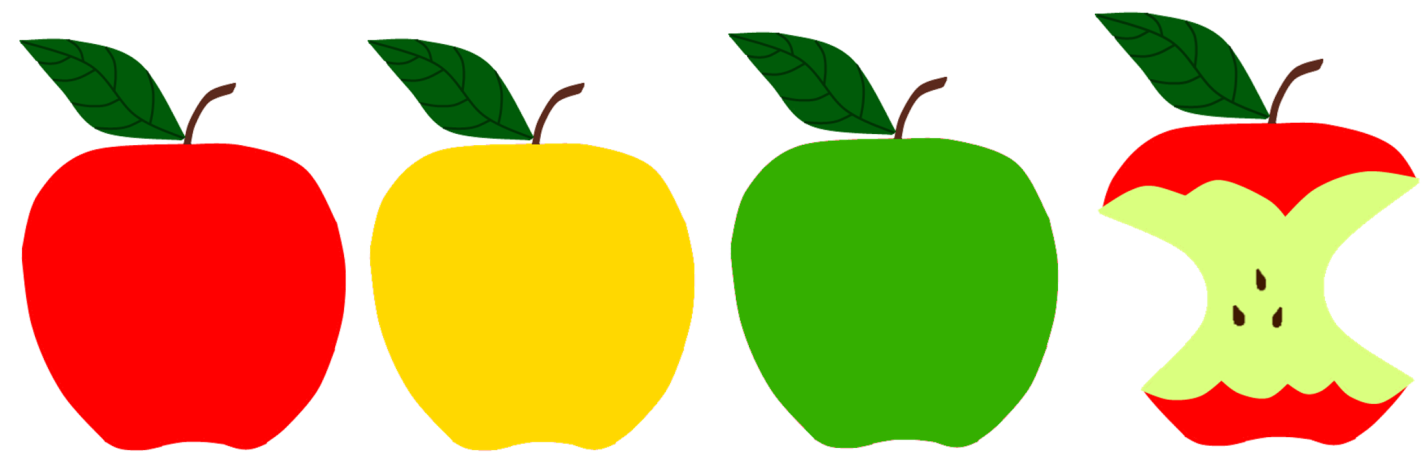 Pamokoje nieko nesupratau, jaučiausi blogai, nieko neišmokau. tikriausiai šiandien ne mano diena.
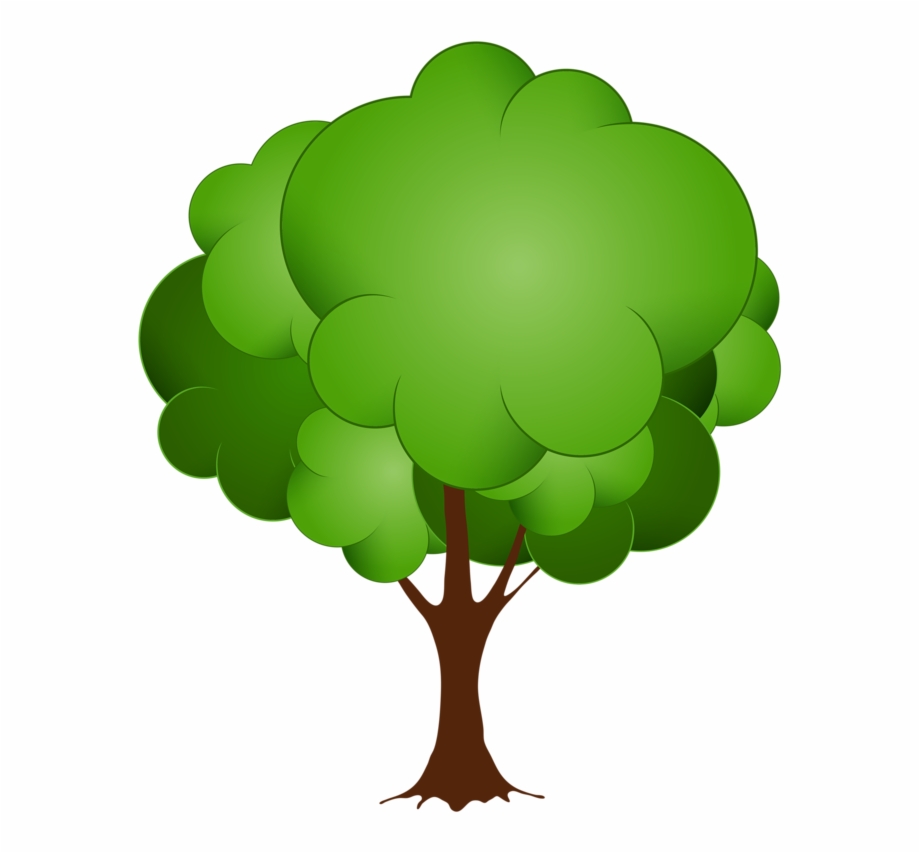 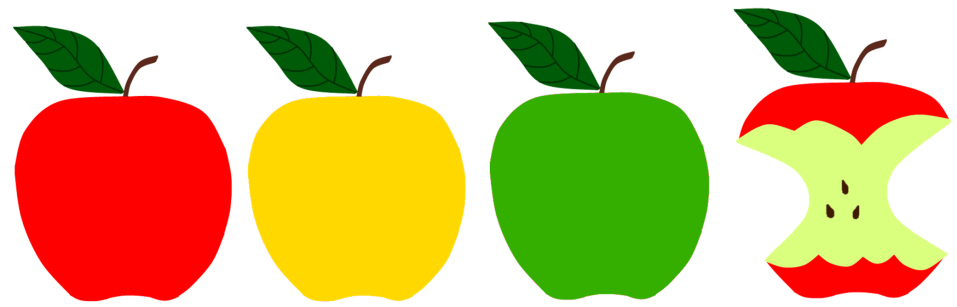 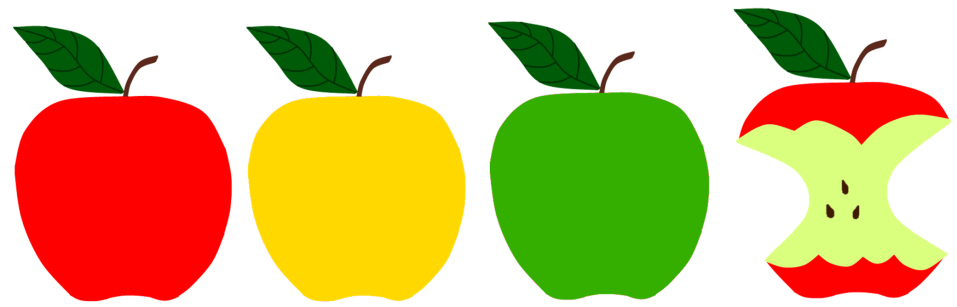 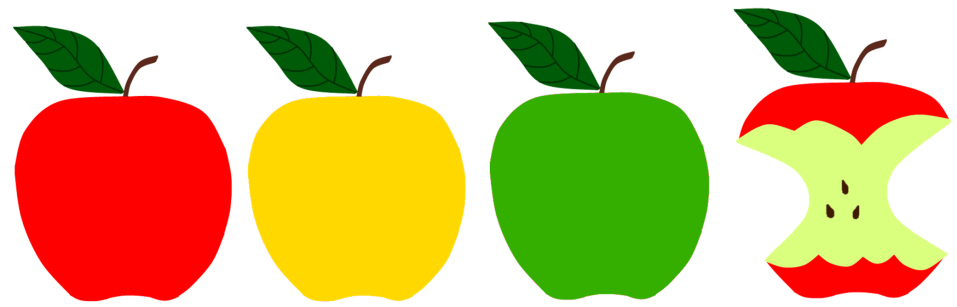 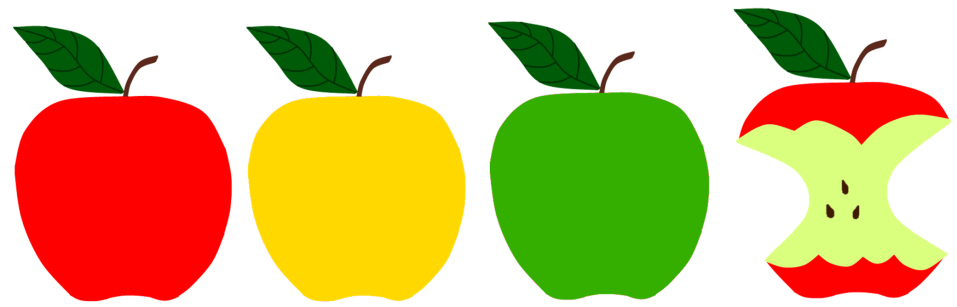 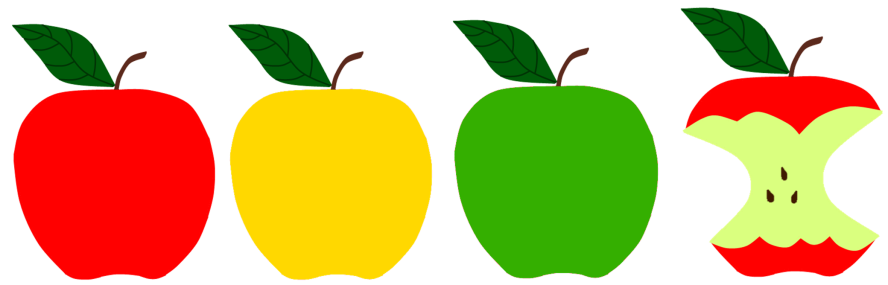 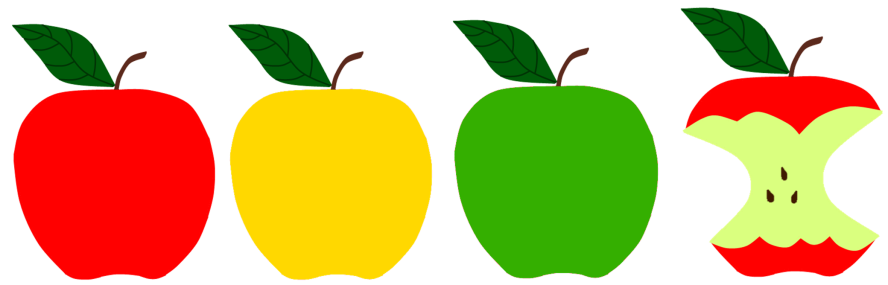 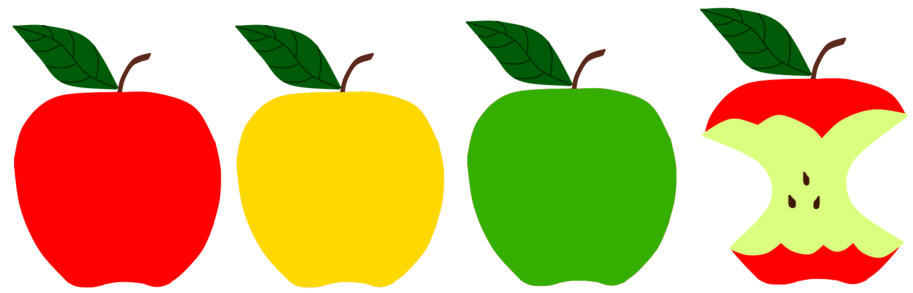 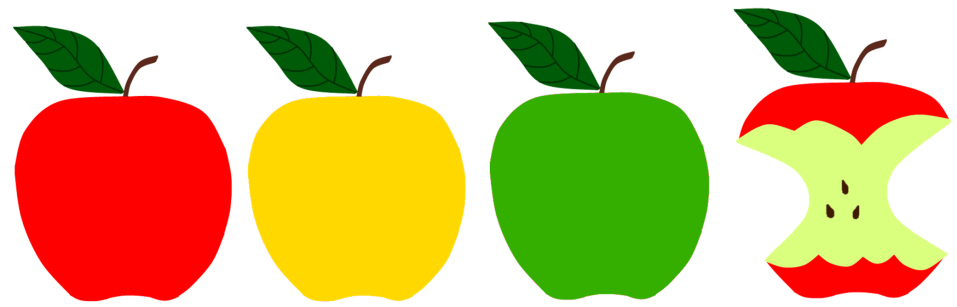 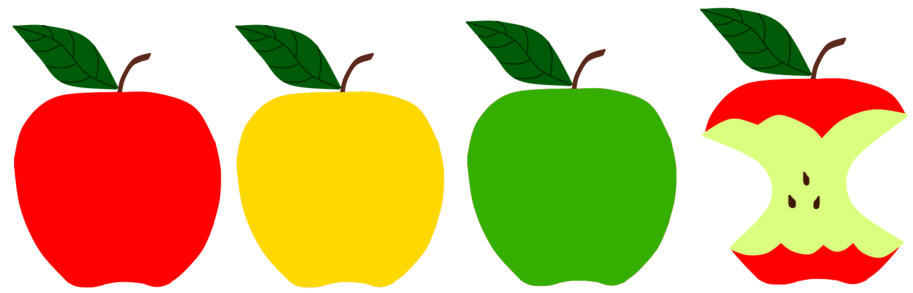 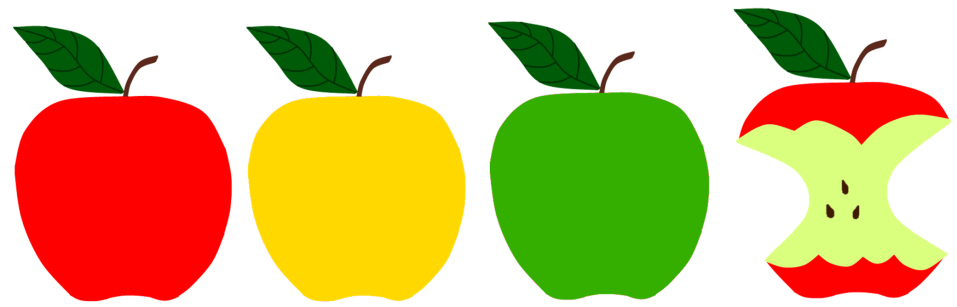 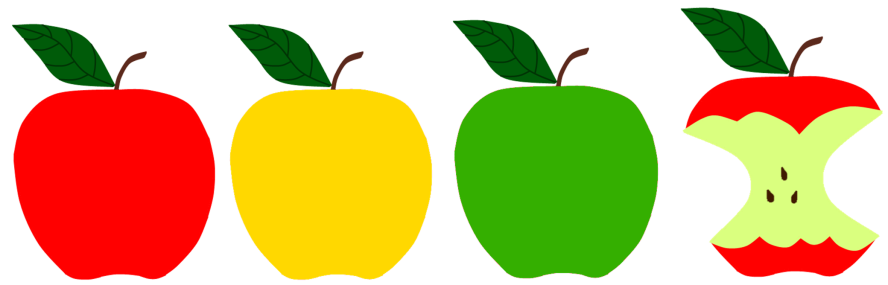 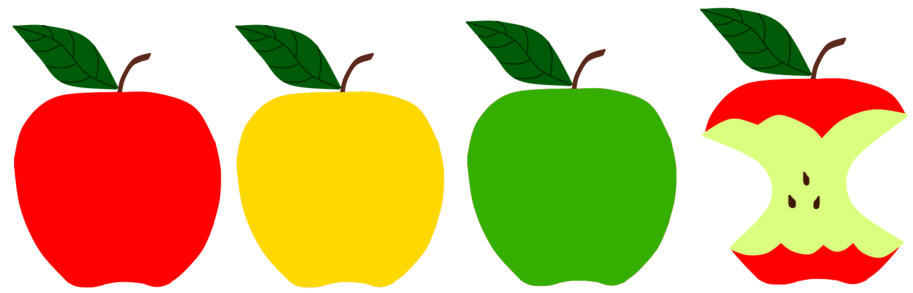 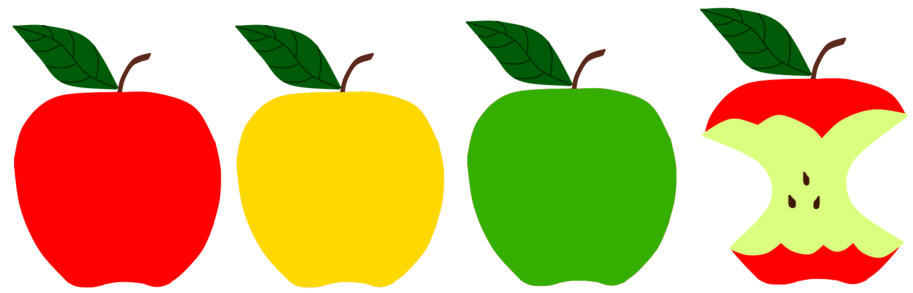 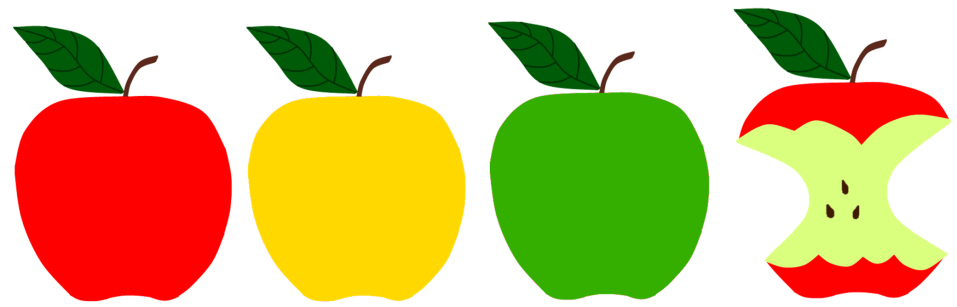 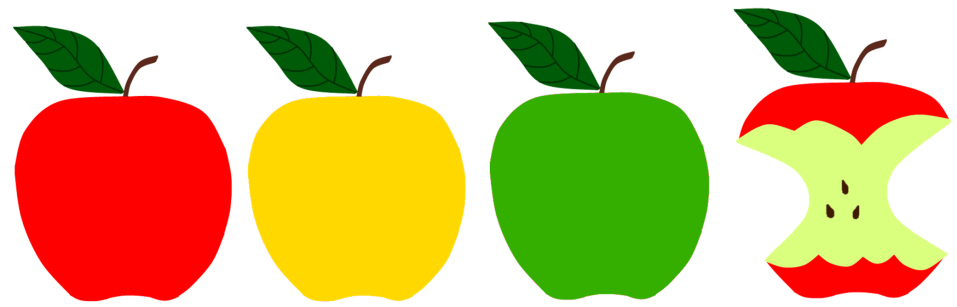 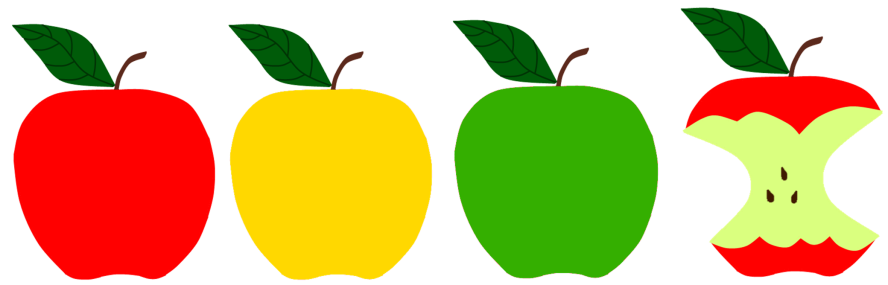 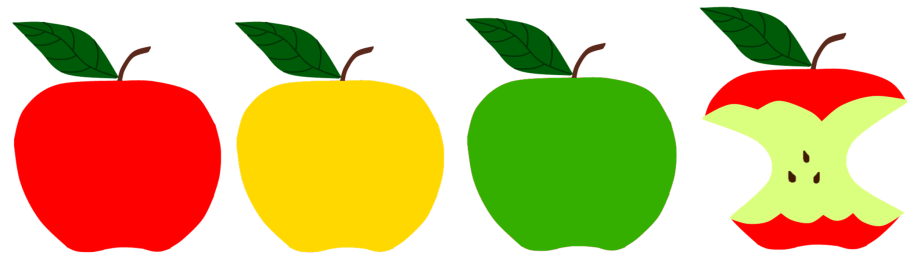 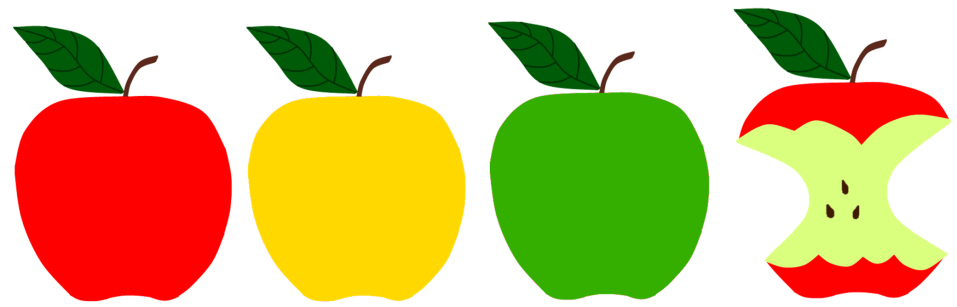 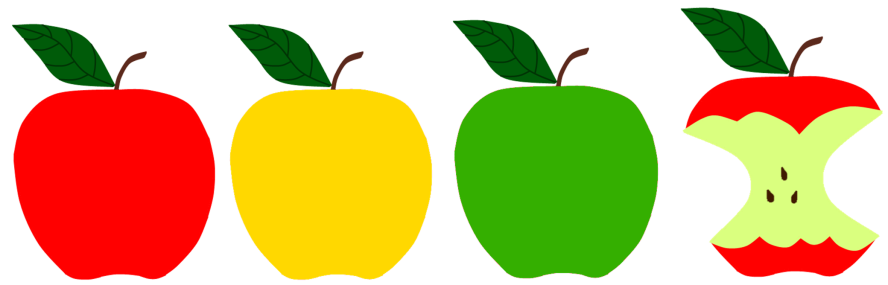 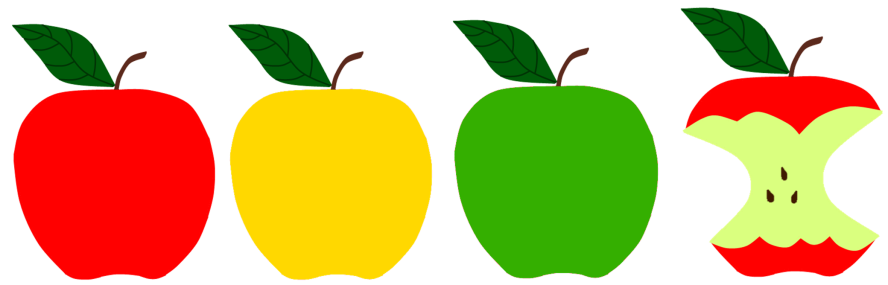 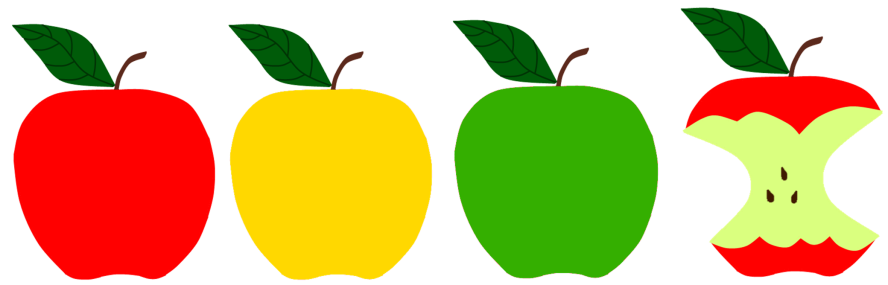 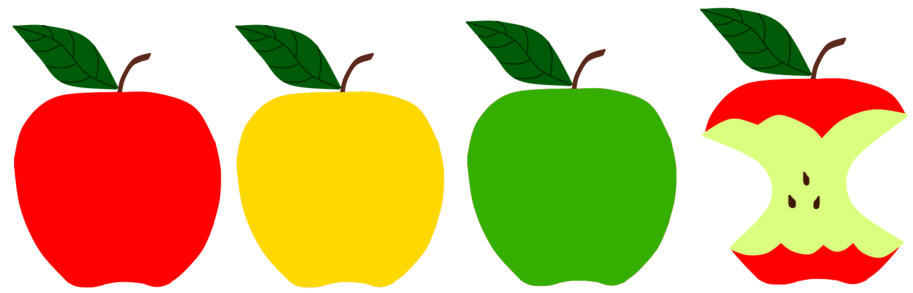 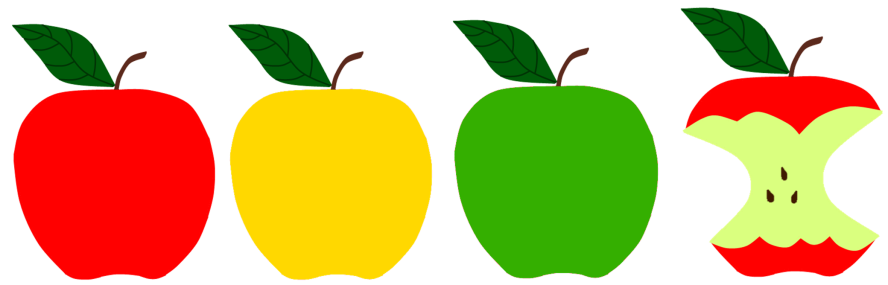 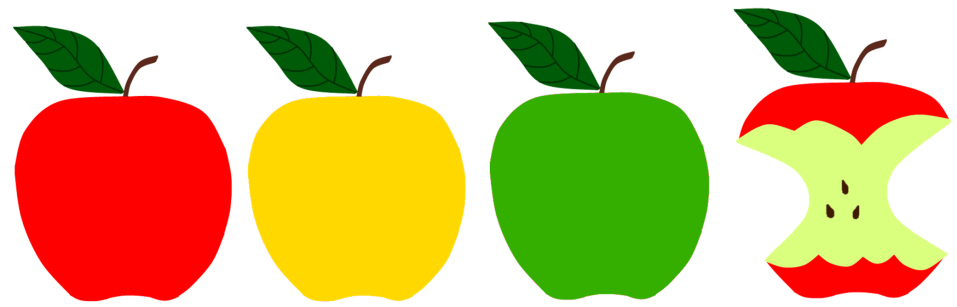 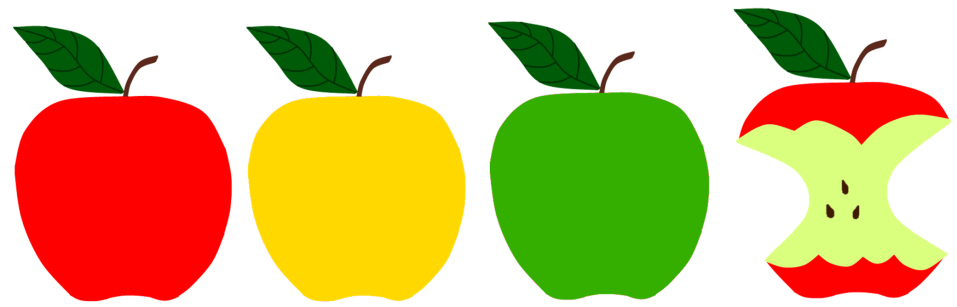 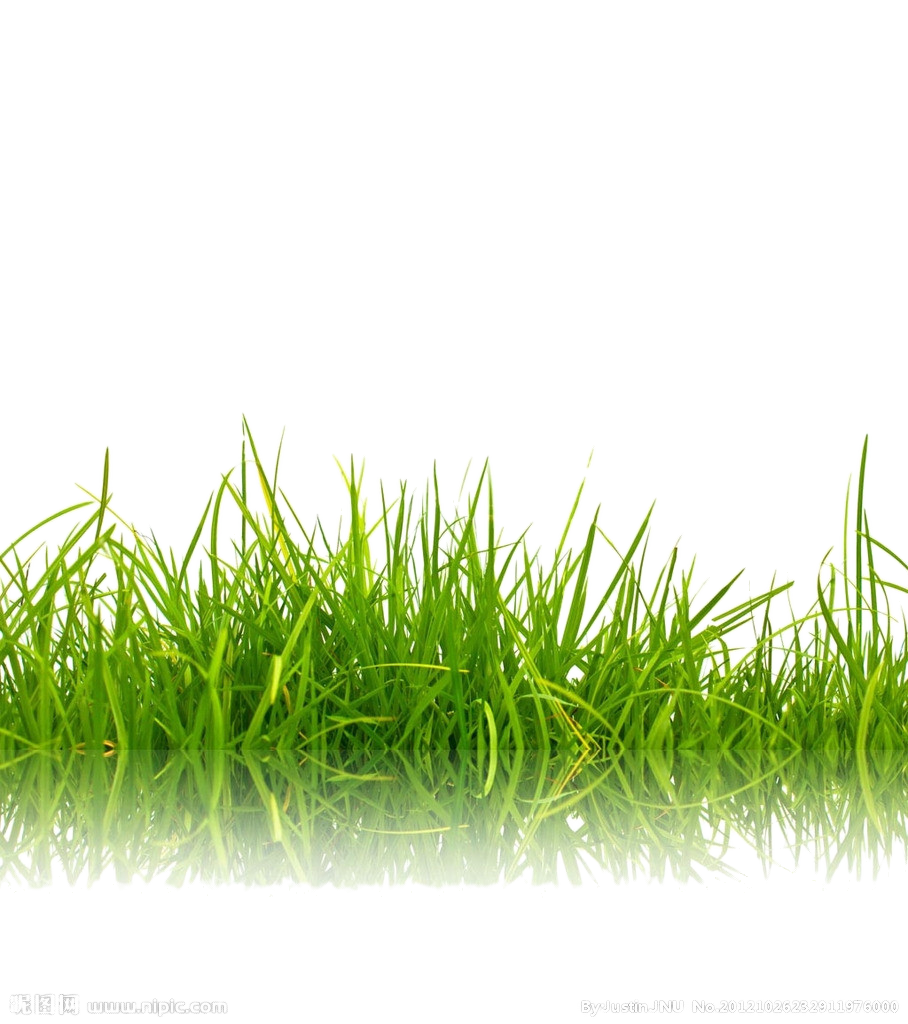 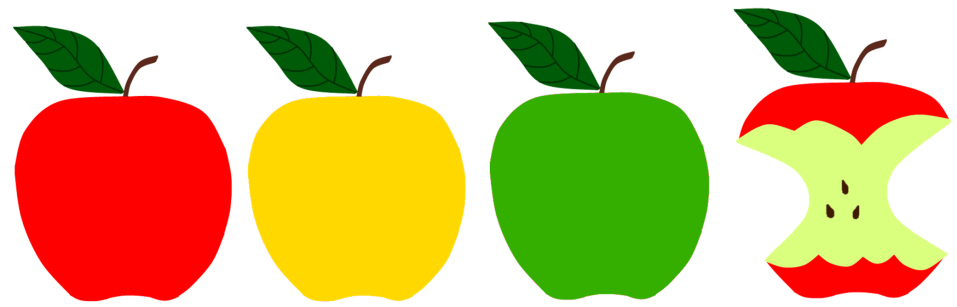 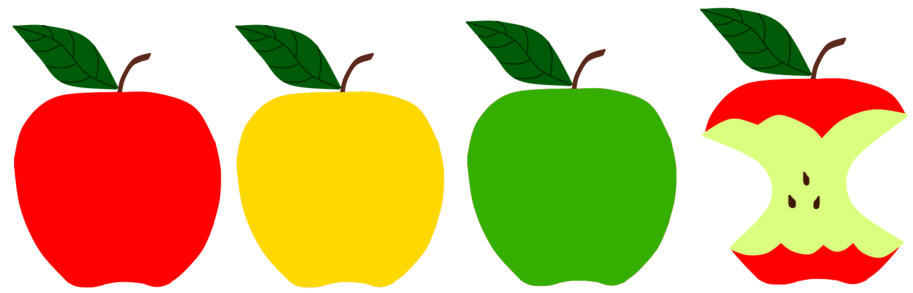 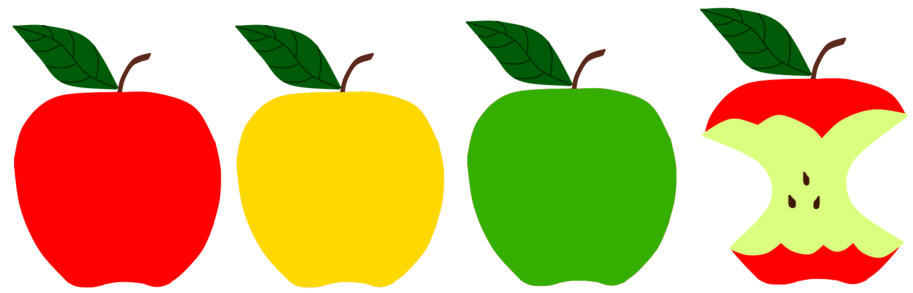 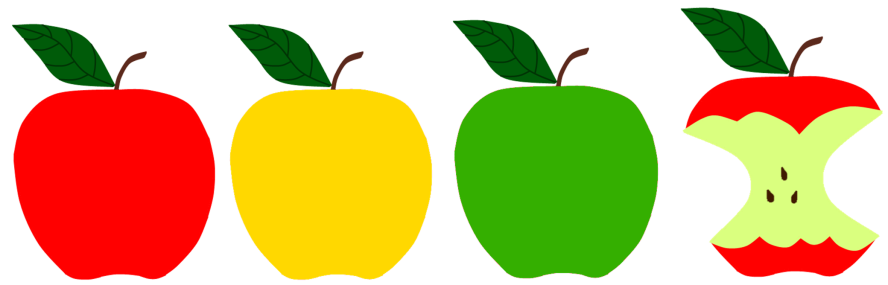 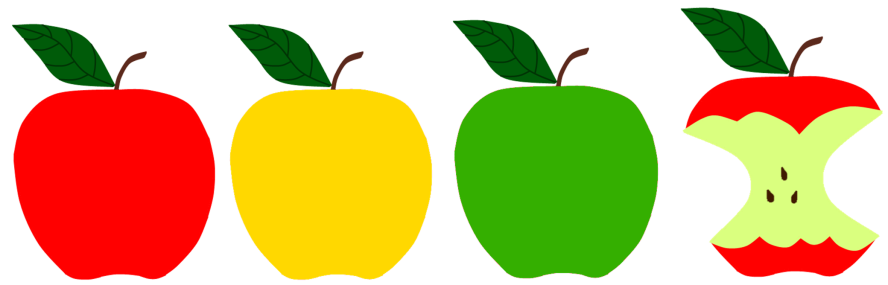 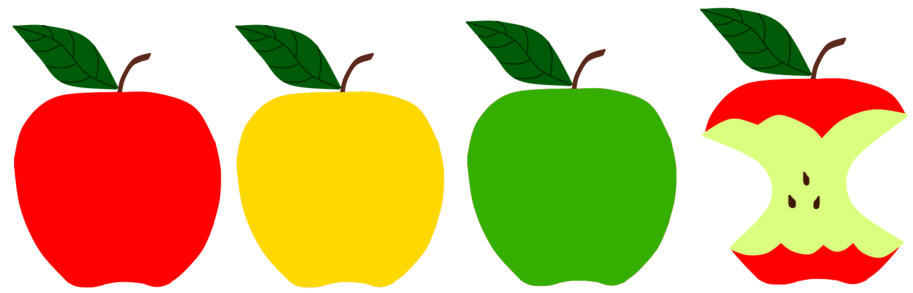